Урок литературного чтения
Песенки «Сюзон и мотылёк», «Знают мамы, знают дети».
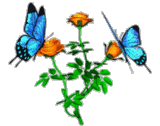 Проверка домашнего задания.
-  Сравните стихи разных авторов, но с одинаковым названием, которые вы прочитали дома.
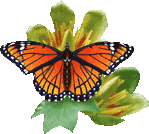 Урок литературного чтения
Песенки «Сюзон и мотылёк», «Знают мамы, знают дети».
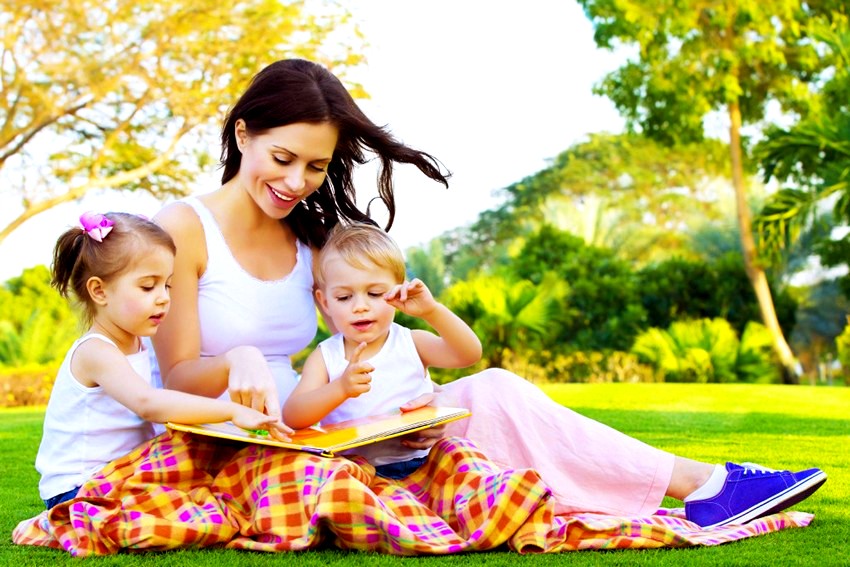 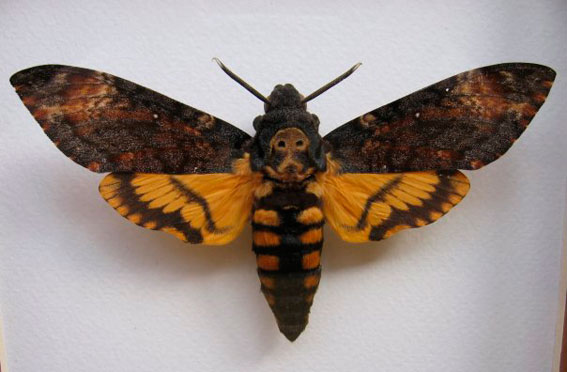 Речевая разминка.
Балуются бархатные бабочки:
Боярышницы, Бражники, Беляночки!
Будоражат бутоны барбариса,
Буйно бредят балетом Бенефиса!
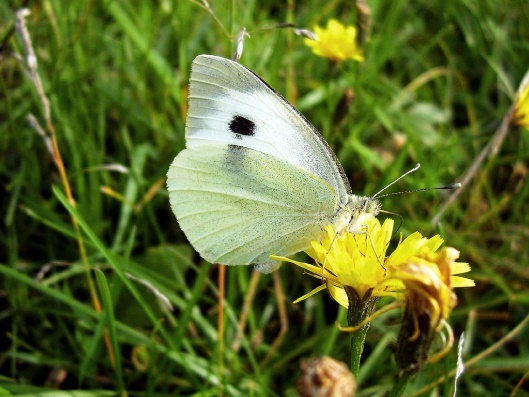 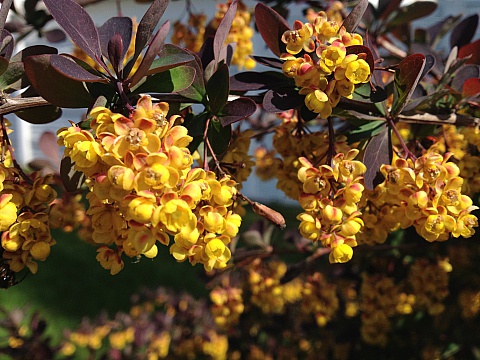 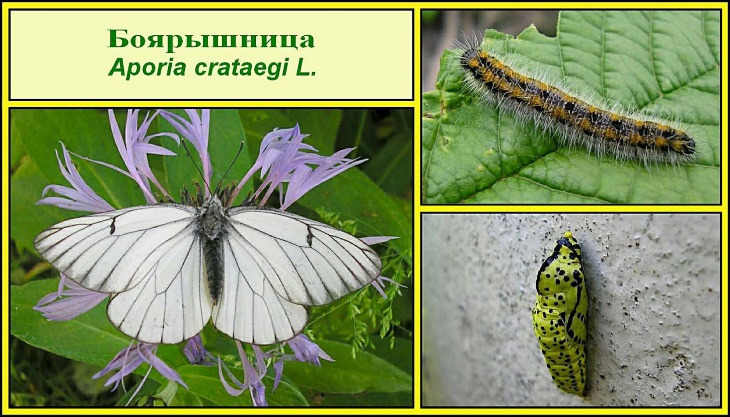 — (фр. benefice - доход) (театр.). Спектакль в пользу одного из участвующих.
- Что заметили интересного в этом стихотворении?
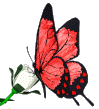 С глубокой древности люди восхищались красотой и изяществом бабочек.
Бабочки - отряд насекомых. Одни из самых красивых существ на земле!. Они похожи на живые цветы. Причудливость и яркость окраски их крыльев сказочная. За их красоту люди  дали бабочкам красивые имена: Махаон. Адмирал, Аполлон, Зорька, Лимонница. Бабочки летают днём, а ночью подняв крылья отдыхают.
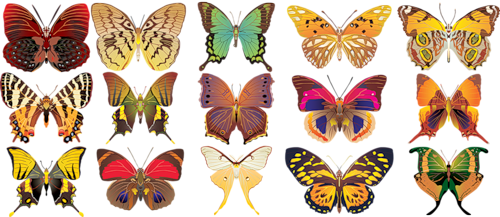 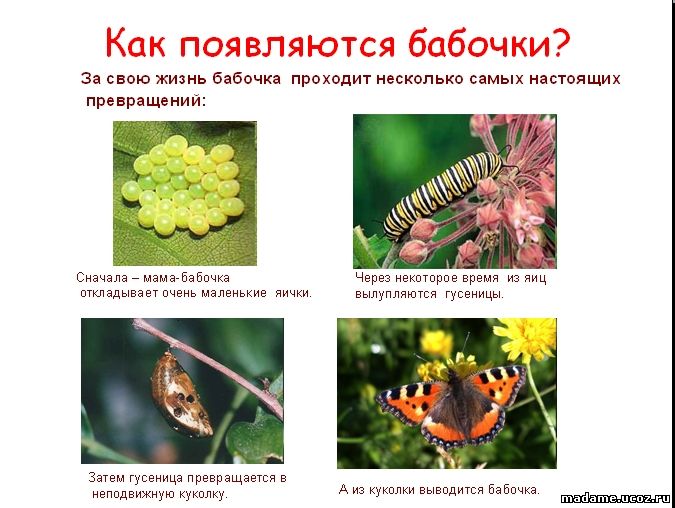 Чем отличаются бабочки от мотыльков?
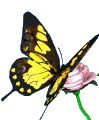 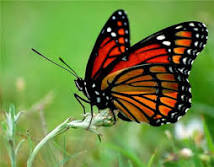 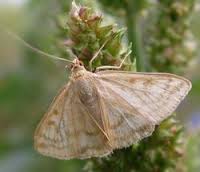 И те, и другие, относятся к одному отряду и по факту  (с точки зрения биологии)  абсолютно одинаковы. Но  в быту и "на глазок" принято  одних называть бабочками, а других - мотыльками.
 Бабочки: дневные, яркие, с длинными усиками заканчивающимися головками (булавоусые), с изящным тонким тельцем, складывают крылья вертикально за спиной.
 Мотыльки: ночные,  серых оттенков, блекло окрашенные, усики короче чем у бабочек и мохнатые, тельце крупное и мясистое, крылышки складывают горизонтально вдоль тела (сложенные крылья принимают форму крыльев самолета)
 общем активны днем, а мотыльки —  имеют более яркую 
 И кроме того,  бабочки и мотыльки по-разному складывают крылышки, когда отдыхают: у мотыльков крылышки лежат плоско, как крылья самолета, а бабочки держат свои крылышки вертикально над телом. И еще у мотылька тельце мясистое, а усики мохнатые.
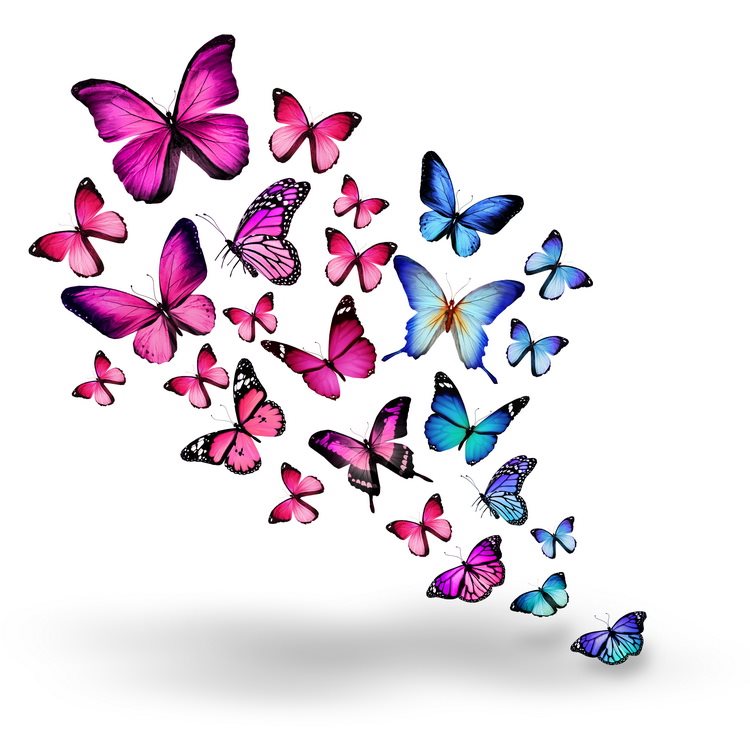 Физкультминутка.
Утром бабочка проснулась,
Улыбнулась, потянулась,
Раз - росой она умылась,
Два - изящно покружилась,
Три - нагнулась и присела,
На четыре - улетела.
У реки остановилась.
Над водою покружилась.
ков их нет. Бабочки
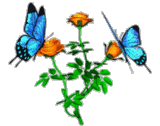 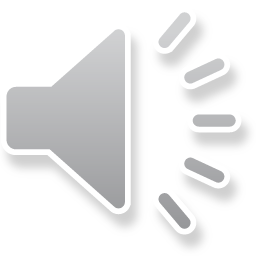 Французская песенка 
«Сюзон и мотылёк»
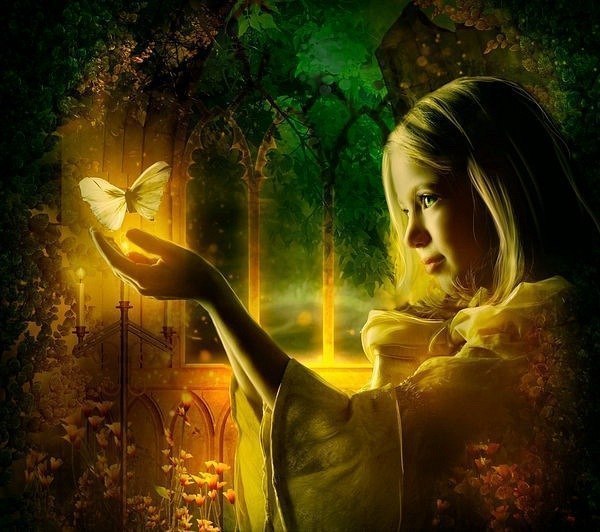 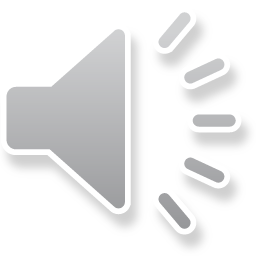 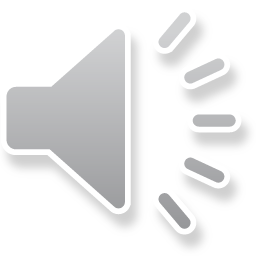 Немецкая народная песенка
«Знают мамы, знают дети».
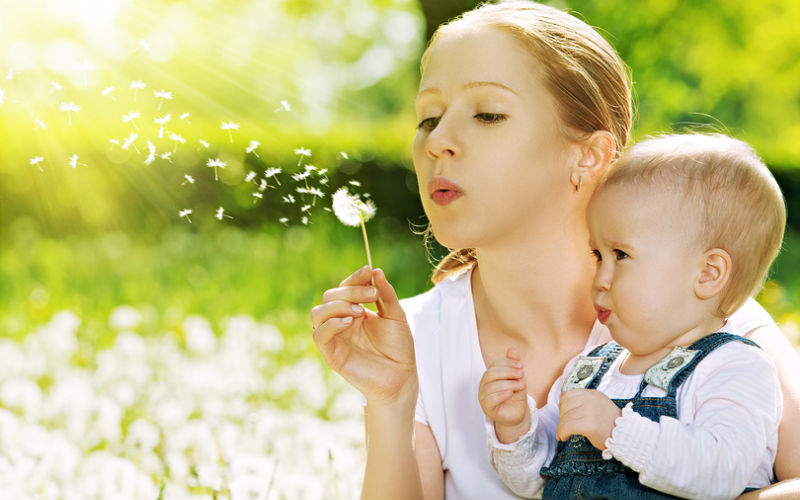 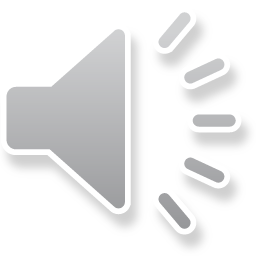 Укажи название английской народной песенки.

 1) «Перчатки»                          3) «Сюзон и мотылёк»

2) «Бульдог по кличке Дог»  4) «Знают мамы, знают дети»

А 2. Без чего не сдвинешь воз?

 1) без коня                                3) без колёс

2) без труда                               4) без взрослых

А 3. С какого языка Н. Гернет и С. Гиппиус переели песенку «Сюзон и мотылёк»?

 1) с немецкого                        3) с английского

 2) с американского               4) с французского

В 1. В какой песенке рассказывается о девочке, которая не хотела учиться?

1) «Храбрецы»                        3) «Знают мамы, знают дети»

2) «Сюзон и мотылёк»          4) «Перчатки»
1, 2
3
4
2
Выберите и продолжите любое предложение.
На сегодняшнем уроке я узнал(а)…
 На этом уроке я похвалил(а) бы себя за…
 После урока мне захотелось…
 Сегодня я сумел(а)…
Домашнее задание
Выучи любую понравившуюся тебе песенку и нарисуй к ней иллюстрацию.
Подбери пословицы, которые подойдут по смыслу к этой песенке.
Объясни смысл следующих пословиц.
Без труда не выловишь и рыбку из пруда.
Была бы охота - заладится всякая работа.
Без дела жить - только небо коптить.
Без топора не плотик, без иглы не портной.
Богатство молодца - труд.
Будешь трудиться - будет у тебя и хлеб, и молоко водиться.